IWPA 2013 - 2014 Championships
IWPARegional Hall of Fame
2013 – 2014 Season
REGION 6UAG11, UWPCHX, UWPS Orphan Annie, WD-W/S, WDE-W/S, WDS-W, CGC, TDI, TT, DSA, CHUDDN
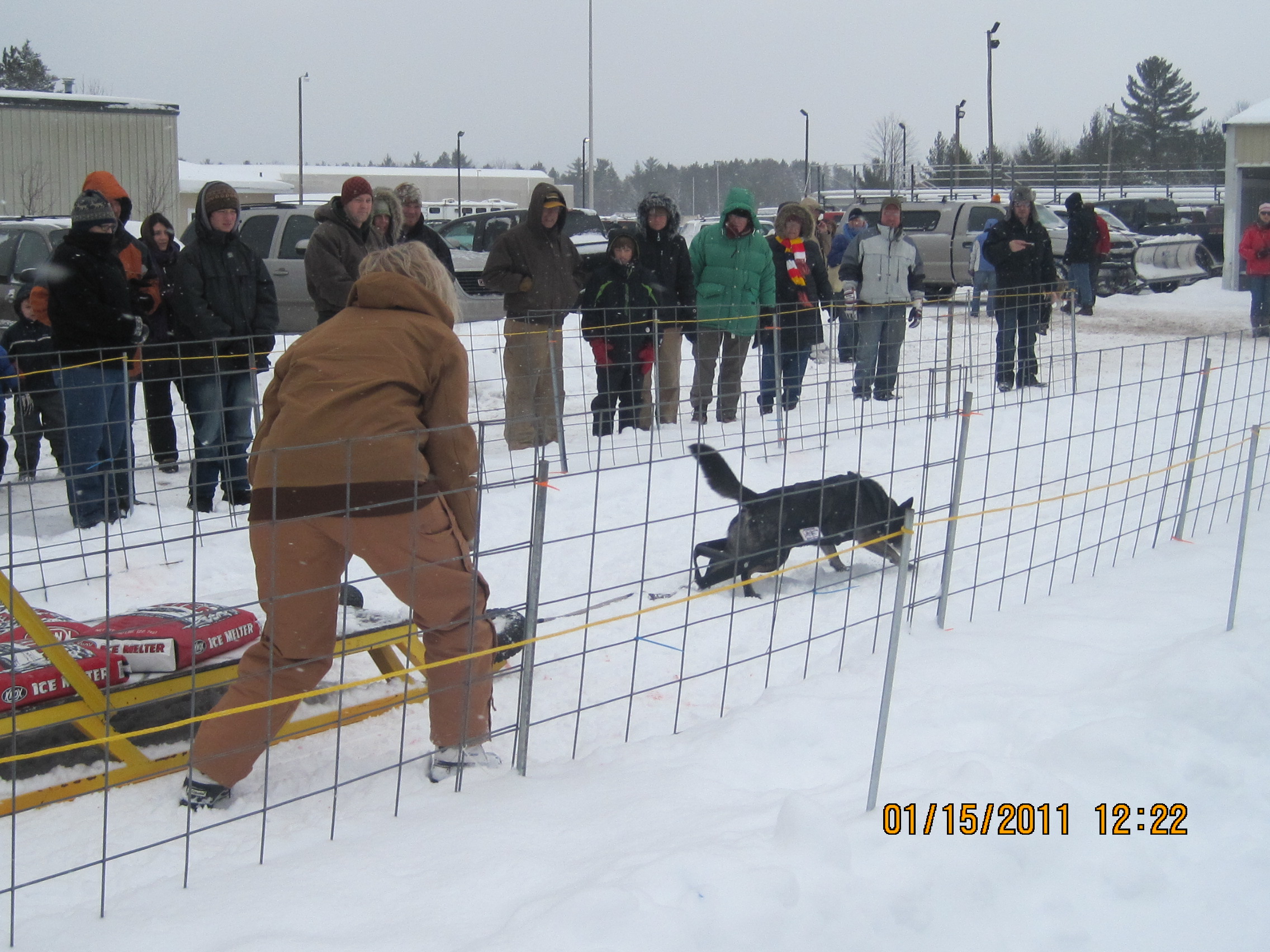 Owner/Handler:
Sally Cole
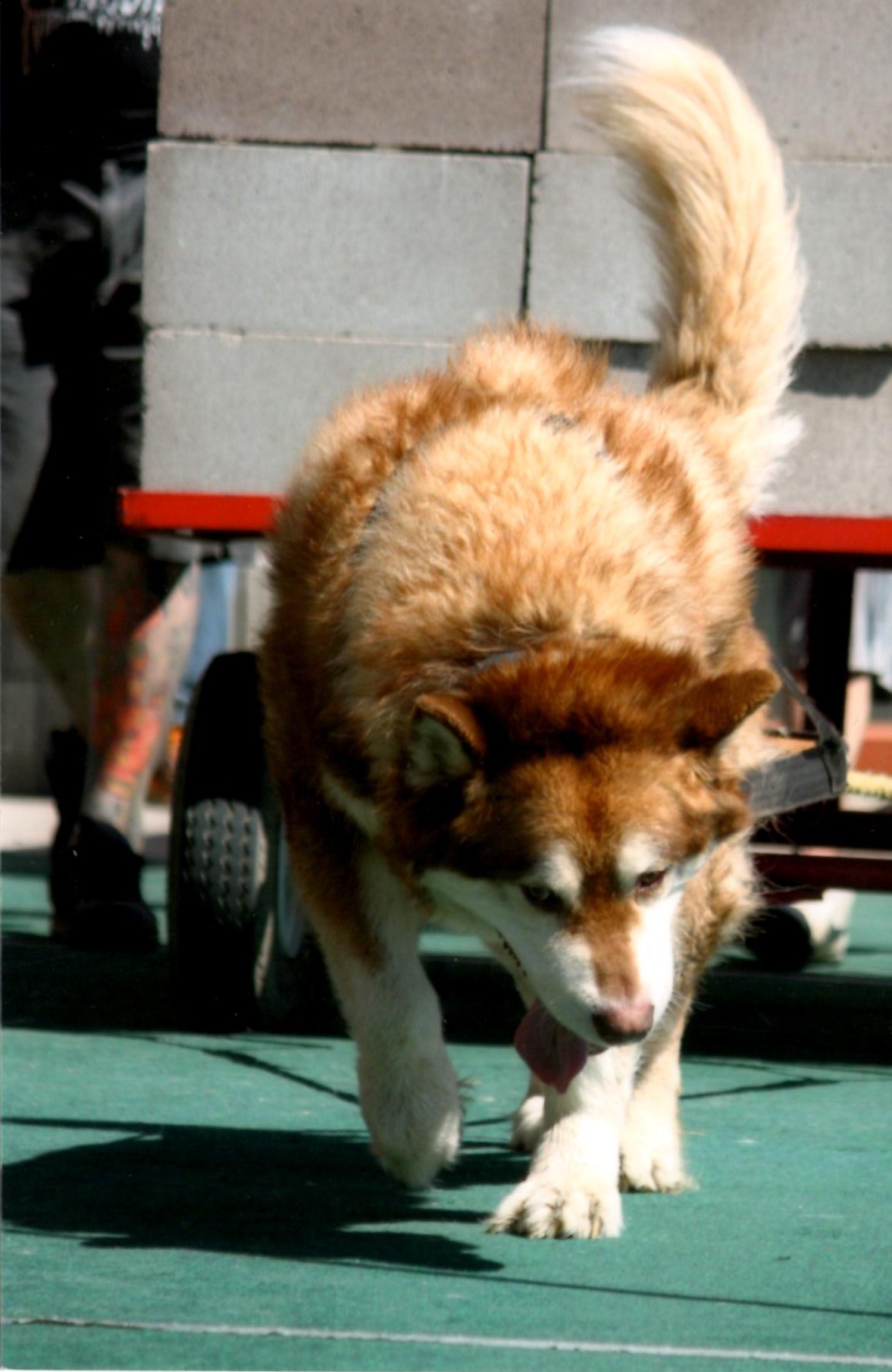 REGION 10 Cascade’s Shaman’s Dream
Owner/Handler
Jim Galli
REGION 5 Windswepts “Terra” of Saranac
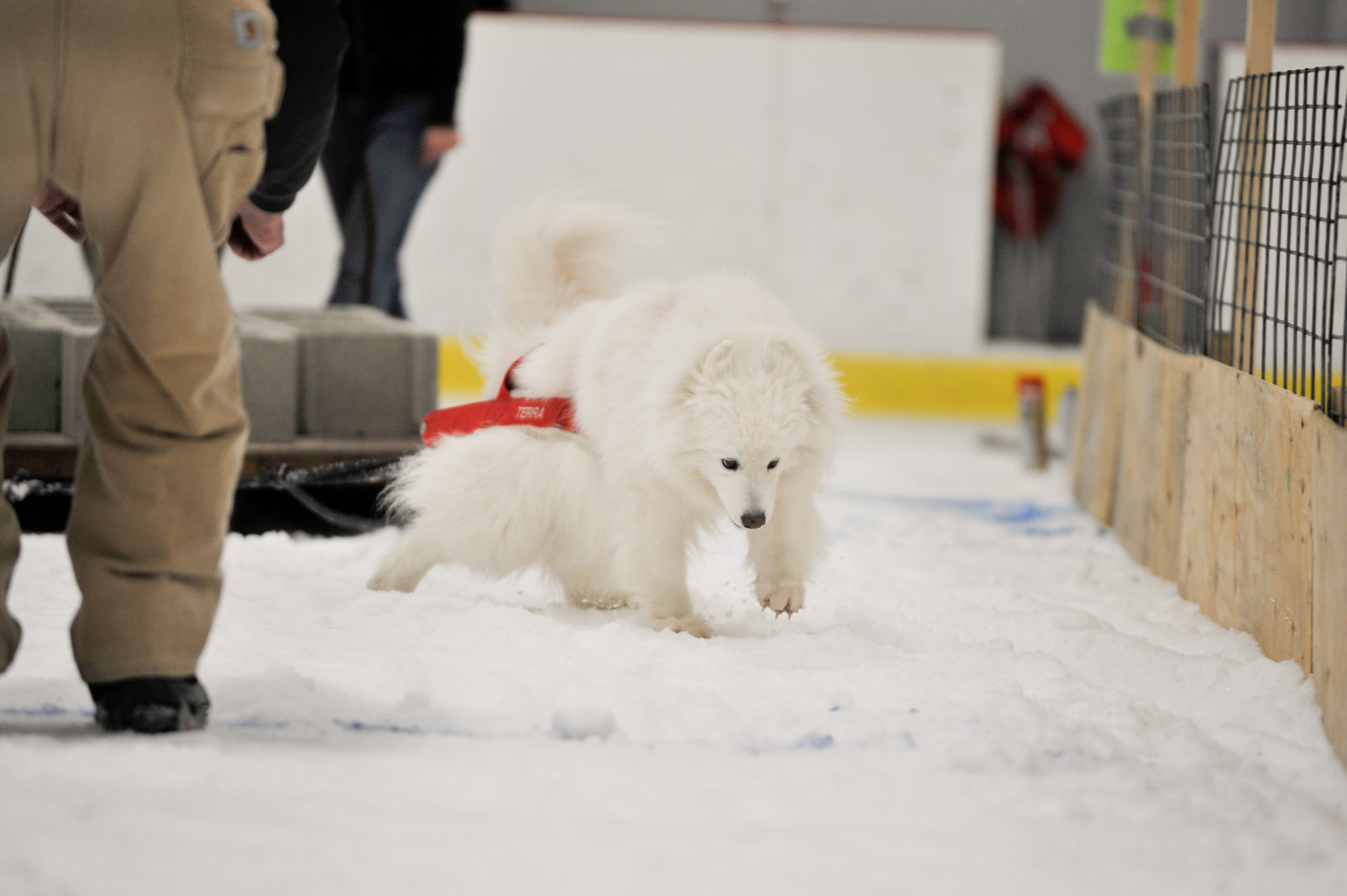 Owner/Handler
Daniel and Belva Plosila
REGION 6Maxine Lady
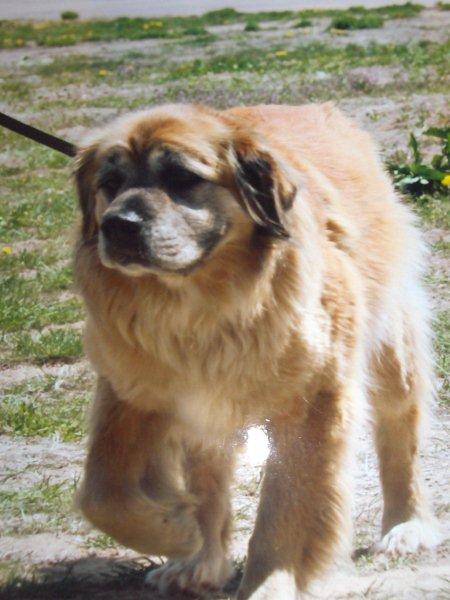 Owner/Handlers
Shirley Webber
REGION 5Starbuck
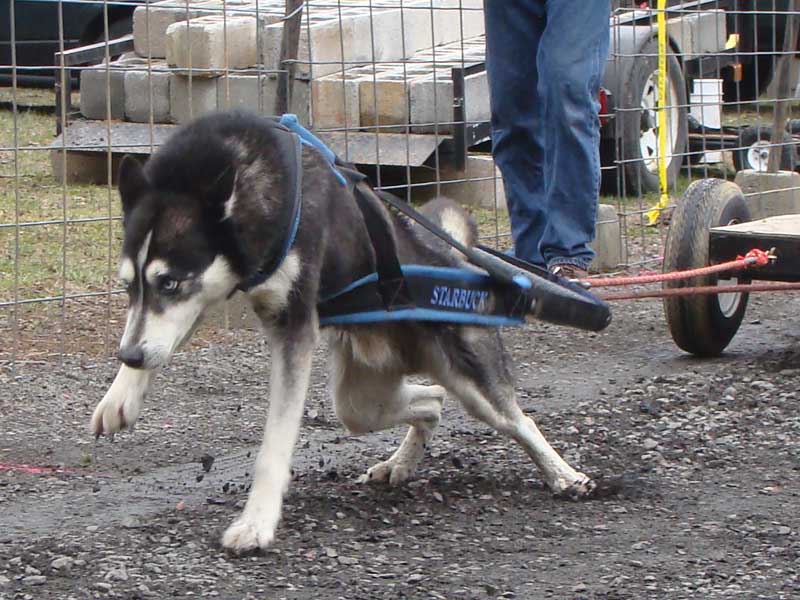 Owner/Handler
Steve Jackson
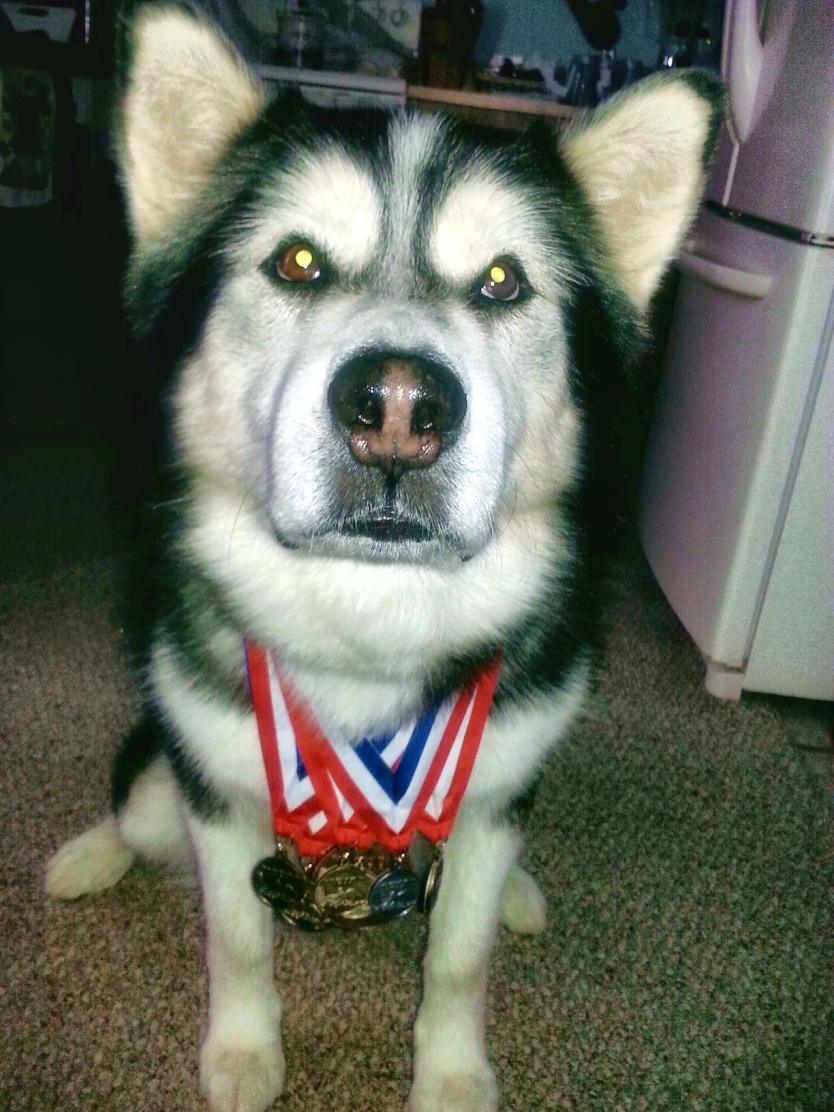 REGION 11Raider
Owner/Handler
Valarie Thawley
IWPAInternationalHall of FameInductee’s
2012 – 2013 Season
June 1, 2013International Hall of Fame inductee’s
2012 – 2013 Season
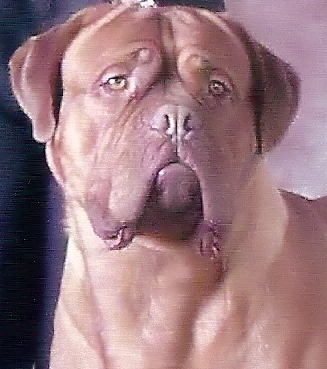 CH. Mount Sinai Dukes of Gold aka “King Dukes”
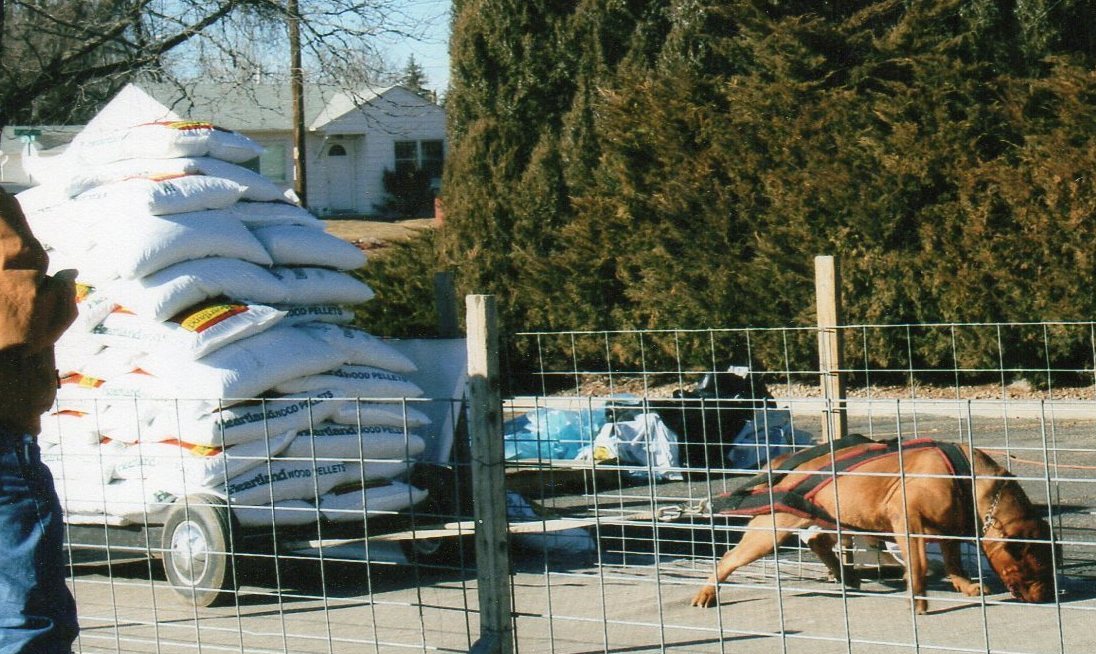 Owner/Handler:
Terry Reed
Miss Rose Petal Martin
Owner/Handler
Cheryl Martin
The IWPA International Hall of Fame inductees will be discussed during the Board Meeting in June and will be announced in the August Pulling Power Newsletter
Congratulations to all Regional Hall of Fame recipients!!!